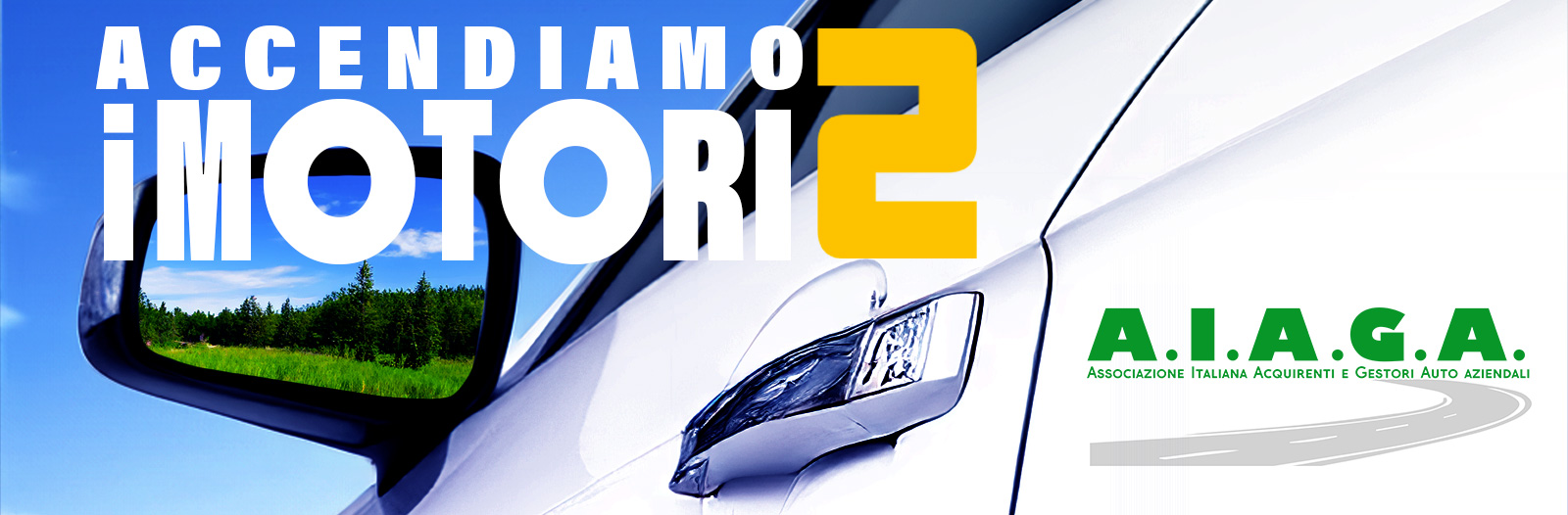 Un evento:
4 DICEMBRE 2024
Seminario:
Con il Patrocinio di:
What Fleet Manager Want
Con il Patrocinio di:
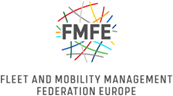 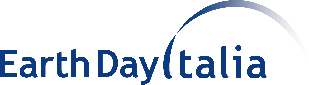 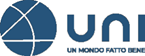 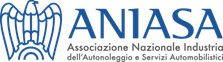 Intervento di: 
Giovanni Tortorici & Robert Satiri
Partner Platinum:
Partner:
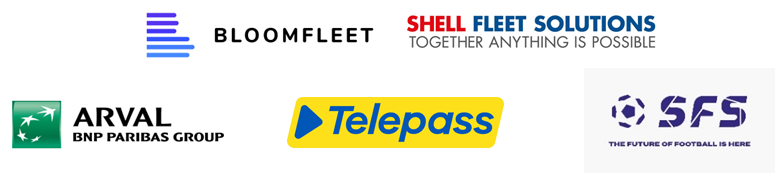 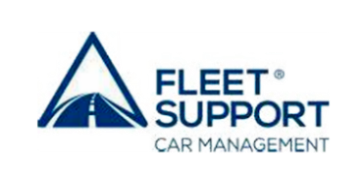 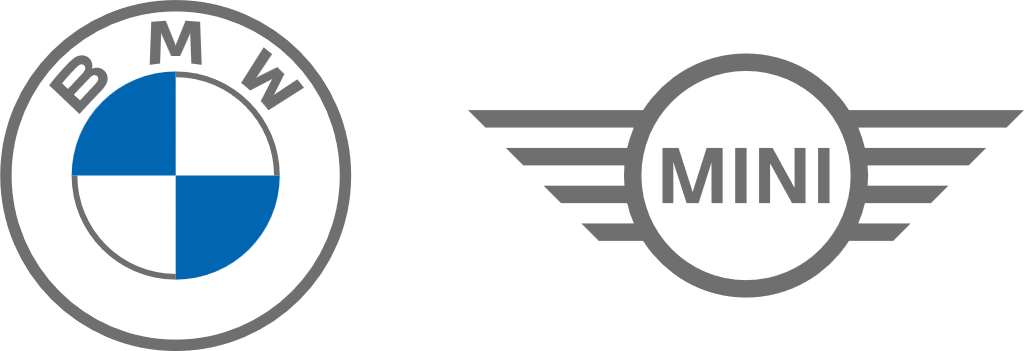 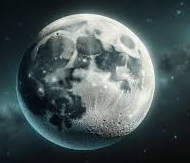 Non vogliamo la luna
In un mondo dove la tecnologia è ovunque, sarebbe gradita un po’ di attenzione ai servizi.
Non è un problema di digitalizzazione, ma solo di organizzazione e volontà di offrire un livello di servizio adeguato.
Abbiamo qualche domanda?
Come mai non si usa la garanzia del costruttore, che quindi viene meno, perché spesso si opera la manutenzione al di fuori della rete ufficiale autorizzata.
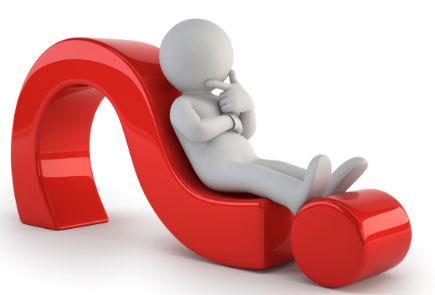 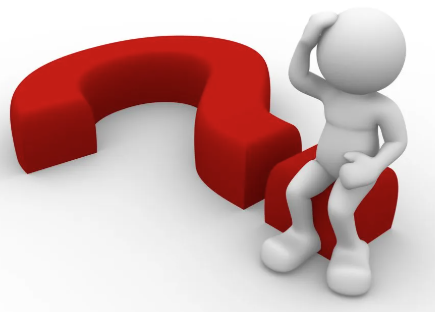 Abbiamo qualche domanda?
Operando la manutenzione al di fuori della rete ufficiale del costruttore, si perdono di fatto tutti gli updates dei firmware delle centraline elettroniche: perché?
Perché la società di noleggio a volte fornisce i ricambi?
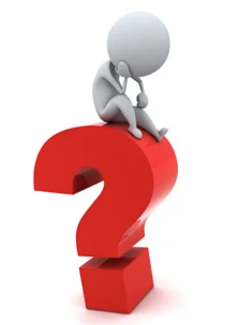 Abbiamo qualche domanda?
Come mai le manutenzioni straordinarie dopo i 100.000km non vengono mai effettuate (es: distribuzione)?
Perché la riconsegna delle vetture è sempre un’avventura e si deve discutere sui danni a fine noleggio?
Abbiamo qualche domanda?
Perché la manutenzione, fatta da officine non del network del costruttore, sono sempre problematiche e si rileva facilmente che tali strutture sono poco contente di lavorare per le società di noleggio?
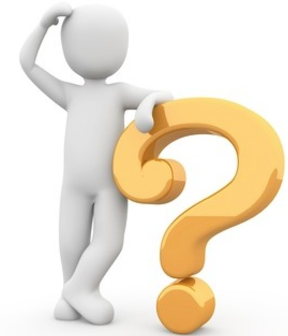 Abbiamo qualche domanda?
Perché in caso di guasti, l’auto sostitutiva è problematica da reperire e spesso difficile da raggiungere?
Perché duplicare una chiave sembra un evento miracoloso?
Tempi di autorizzazione di un intervento?
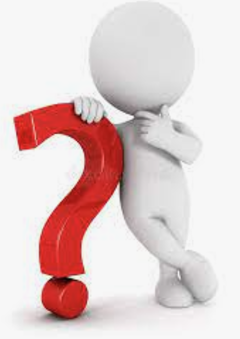 Abbiamo qualche domanda?
Perché i siti delle società di noleggio sono spesso lenti e talvolta non del tutto fruibili?
Come mai si parla di digitalizzazione e molti ordini sono sempre e solo cartacei?
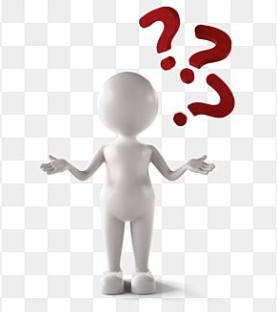 Abbiamo qualche domanda?
Perché i call center sono spesso all’oscuro dei contratti e danno risposte da “automi”, poco utili al povero driver fermo per strada o al Fleet Manager?
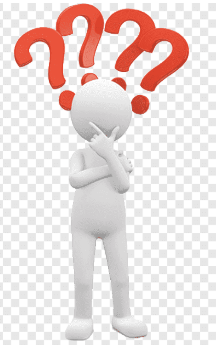 www.corsofleet.it
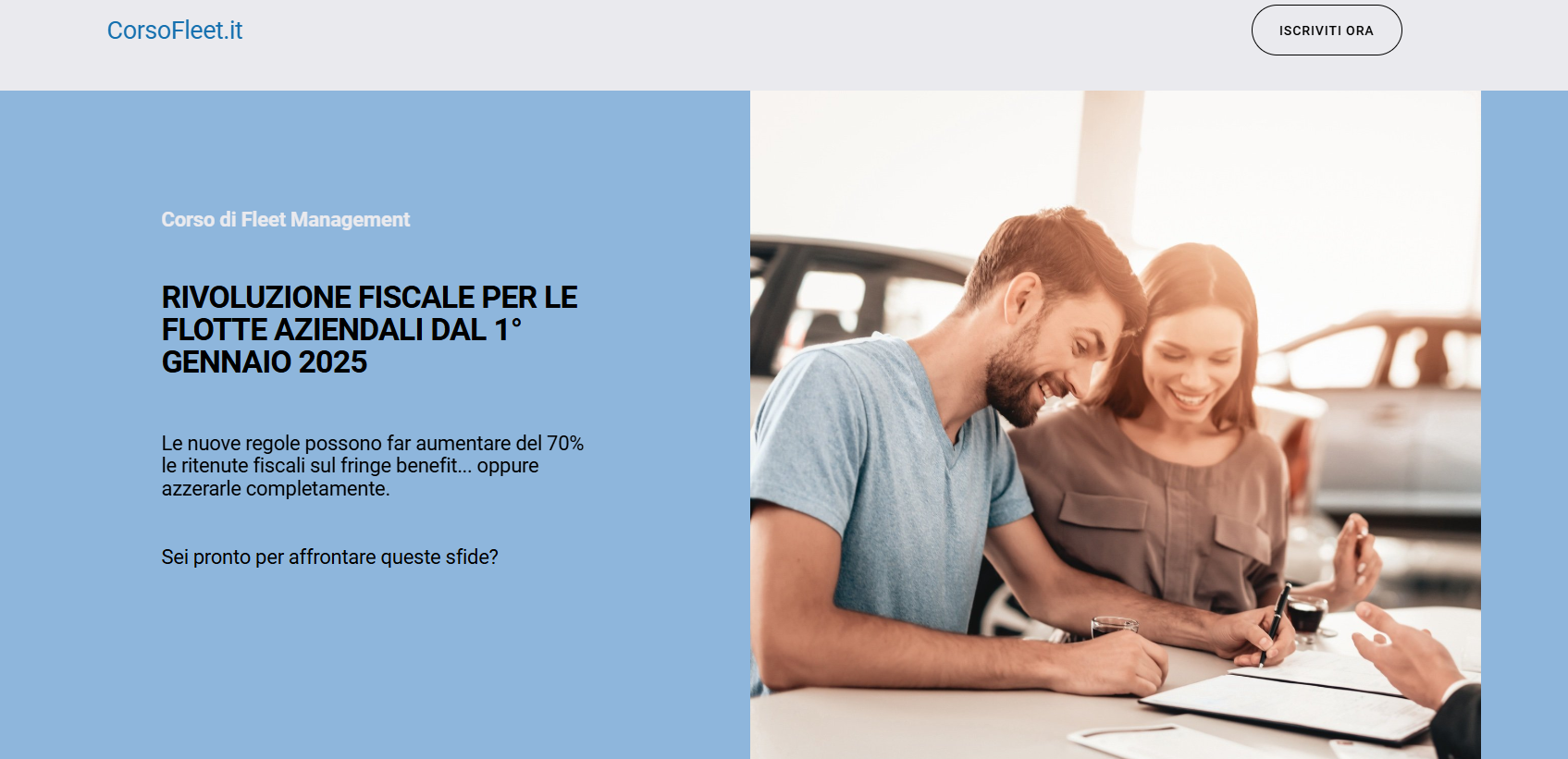 Grazie per l’attenzione